Summer Construction Update
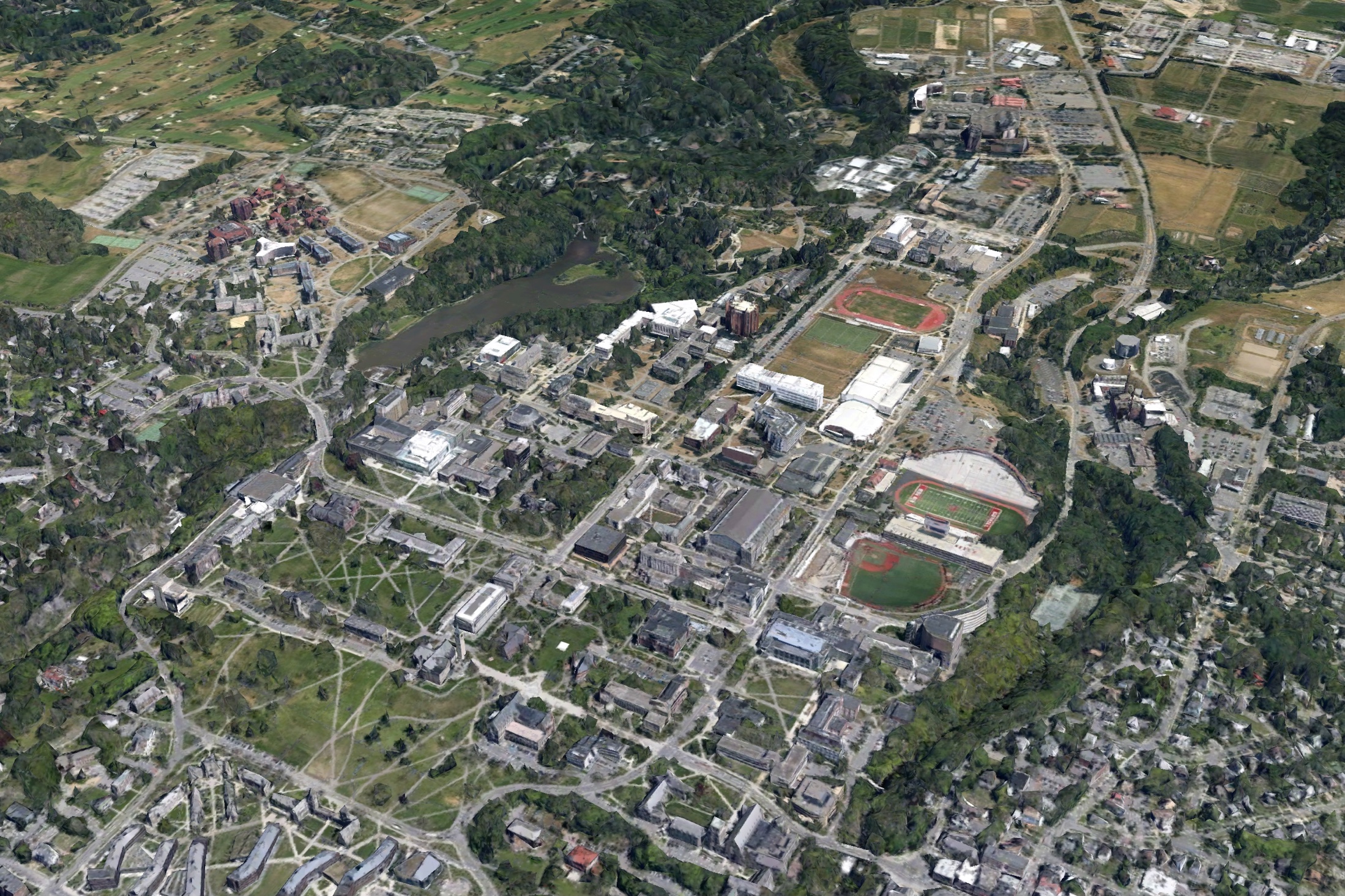 Guterman 
Greenhouse
CUBO
Atkinson
Hall
366
Paving
NCRE Completed 
May 2022
Rice Hall
Generator Project
Balch Hall
NEH CHESS
Rockefeller 
Sprinkler
Suspension Bridge
Feeney Way
Olin Roof & Envelope
Sage Hall Dining
Anabelle Taylor Low Roofs
1
Paving
[Speaker Notes: 68 projects $265M total dollar value  

I would like to provide an overall update on construction activity for central campus this Summer - Notable construction activity on Central Campus, I will go into a little detail on each of these in follow up slides.

Not showing]
Bidding Six Month Look-ahead
Projects > $10M
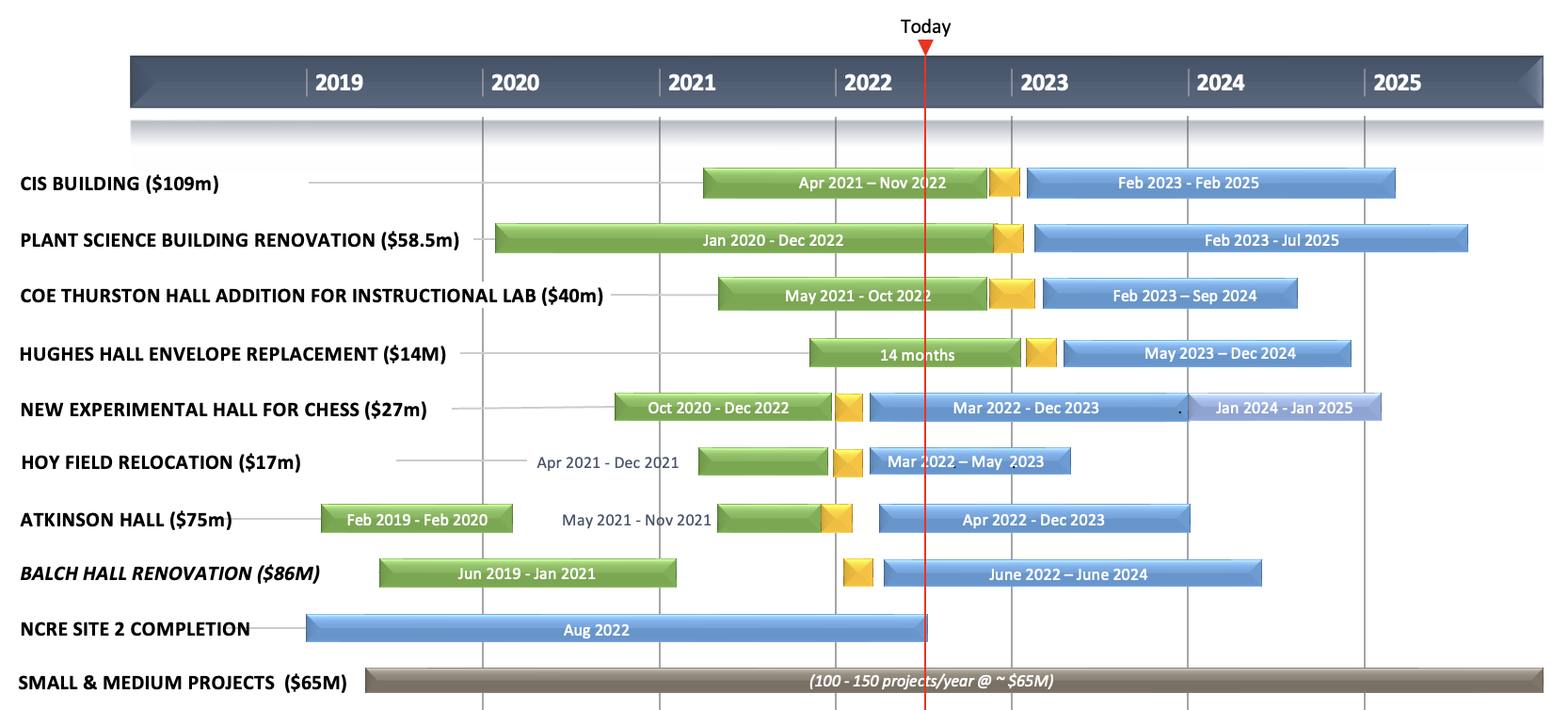 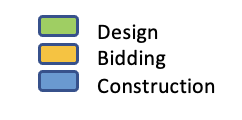 Bidding Six Month Look-ahead
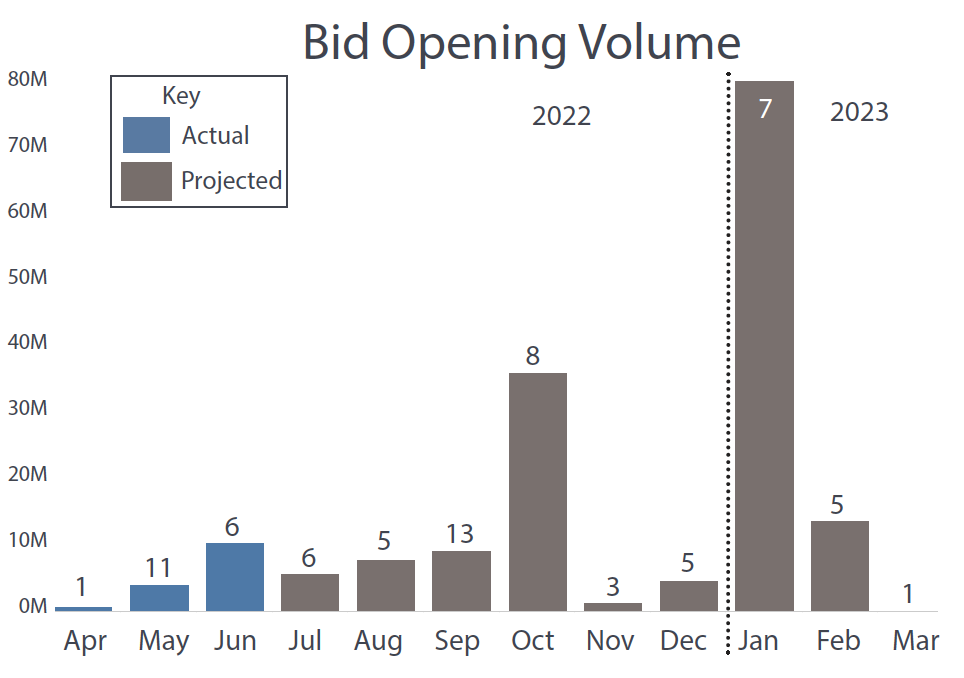 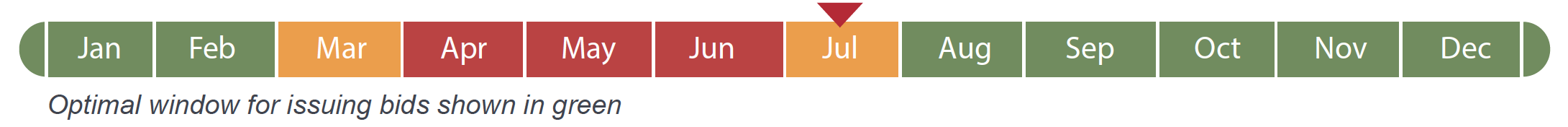 Optimal window for issuing bids shown in green
Cornell Bidding Calendar & Monthly Bid Planning Meetings
eBuilder Dates (schedule Module)
Documents Submitted to Facilities Contracts

Facilities Contracts Actual Dates 
Bid Invite
Pre- Bid walk through 
Last day for questions
Addendum 
Bid opening

Monthly Bidding Review Meetings
Strategize Bid timing
Workload leveling
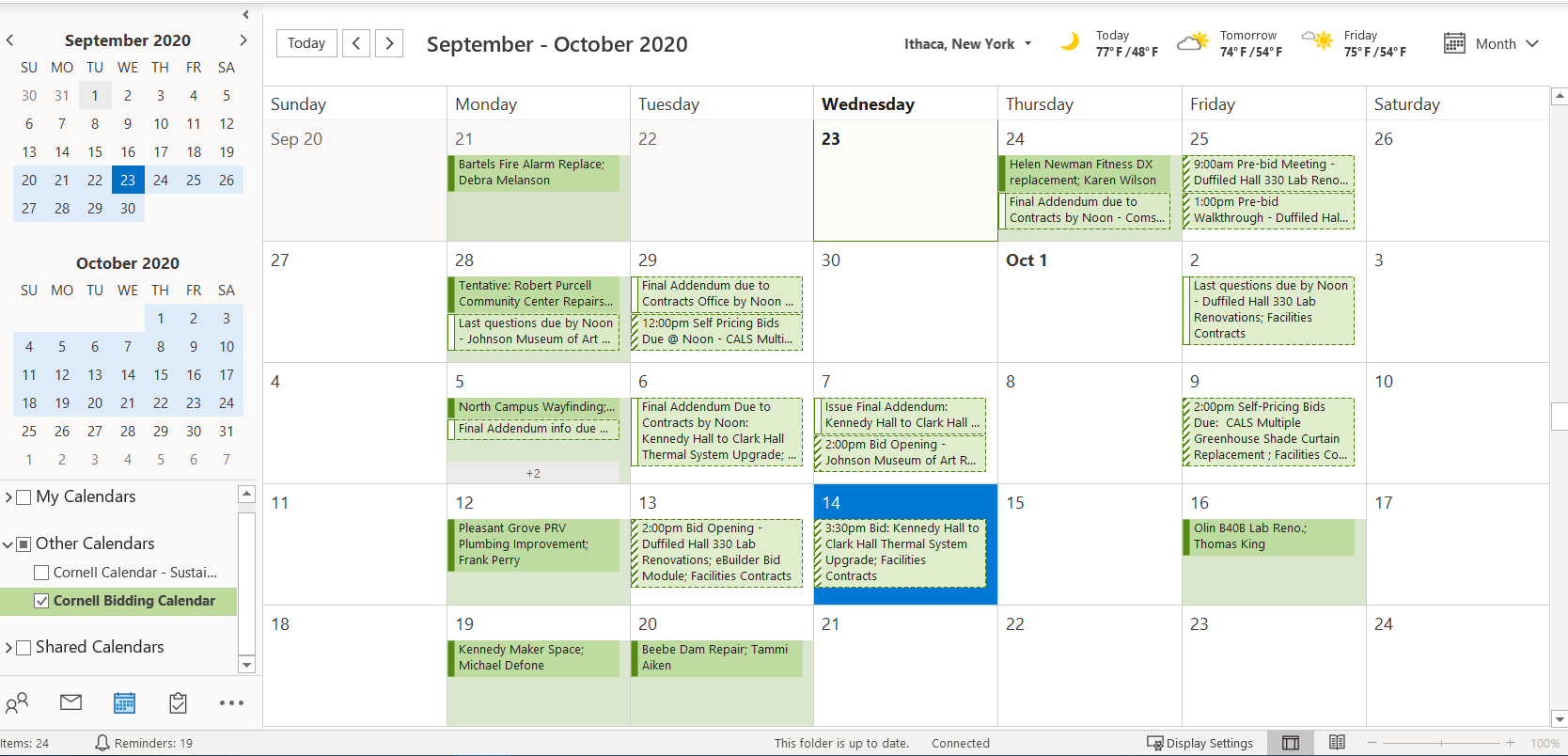 Search for “Cornell Bidding Calendar” in Outlook
[Speaker Notes: Updated every Wednesday]